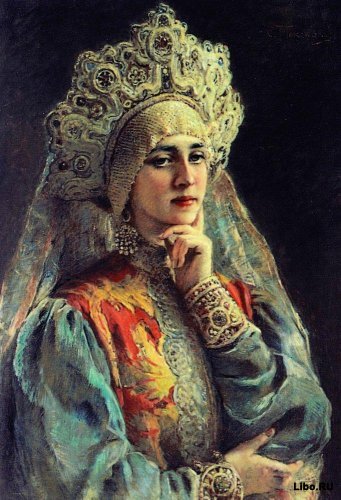 ИСТОРИЯ ГОЛОВНОГО УБОРА
Давно известно, что людей оценивают — особенно при первом знакомстве — не столько по уму и достоинствам характера, сколько по одежде — недаром старинная пословица говорит, что «по платью встречают». Но если для многих современных женщин костюм — это, прежде всего, зеркало их сути, то в стародавнюю эпоху одежда человека была своеобразной «визитной карточкой»: по ней судили о степени знатности или богатства, профессии и месте проживания, о возрасте и семейном положении. О том, замужем ли юная красавица, встреченная случайно парнем у колодца, он мог определить по ее головному убору...
Женские головные уборы
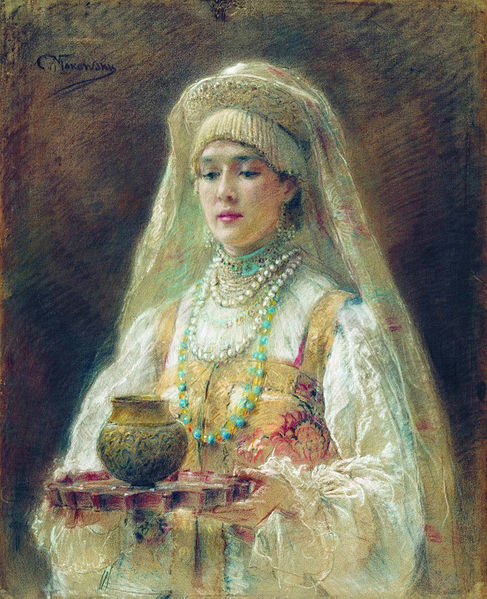 Древний обычай разделял головные уборы на девичьи и женские. Девичьи — «венцы», «коруны», повязки, «почёлки» охватывали голову обручем, не покрывая целиком, оставляя возможность  жениху оценить цвет, присмотреться к блеску волос встреченной им незнакомки. Только девушкам позволялось завивать волосы (особенно их концы) и украшать их («Коса — девичья краса»).
Женские  головные уборы
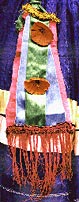 Чаще всего мягко заплетенную косу девушки венчал косник (или накосник): прочно сплетенный золотой шнурок, который крепился к треугольному основанию, приходившемуся на начало косы, у самой головы. На равном расстоянии друг от друга к шнурку пришивались бусины, жемчуг, ленточки, иногда — кружево. Треугольное основание косника обычно делалось из прочного, но гнущегося материала типа бересты и обтягивалось дорогой тканью: шелком или бархатом. У каждой девушки косник был свой, вышитый и изукрашенный в соответствии со вкусами его хозяйки.
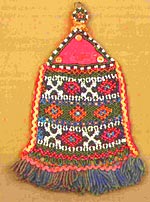 Женские головные уборы
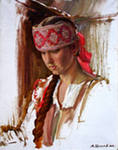 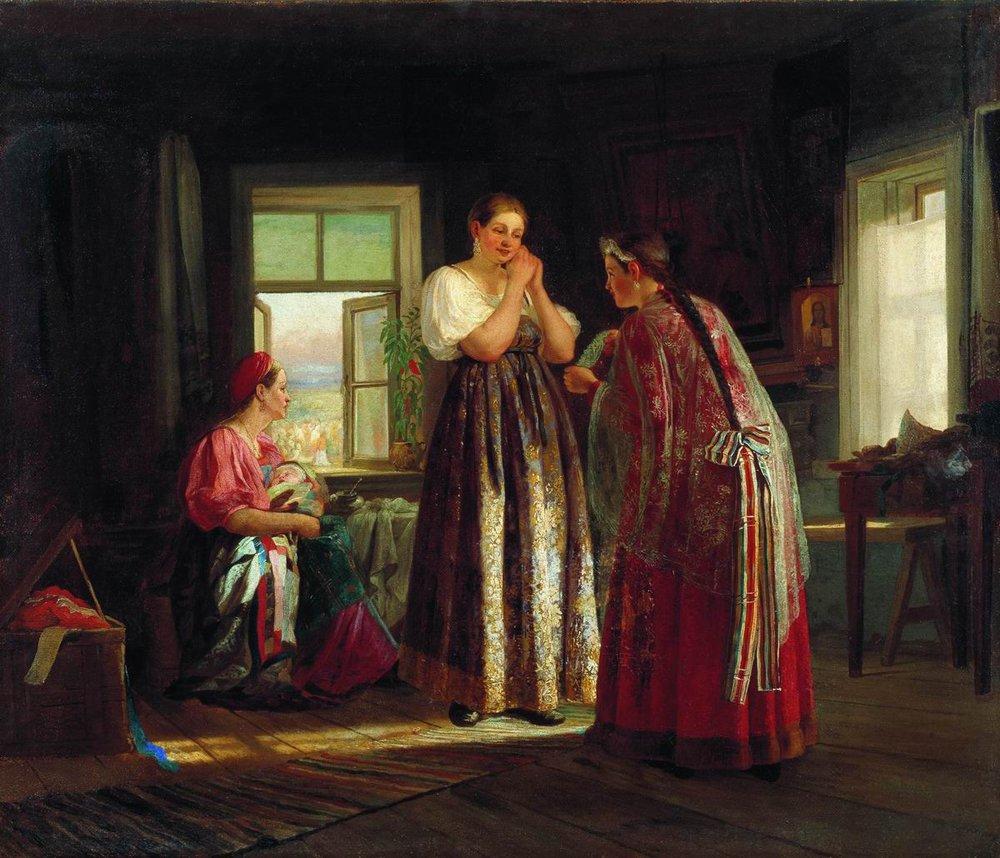 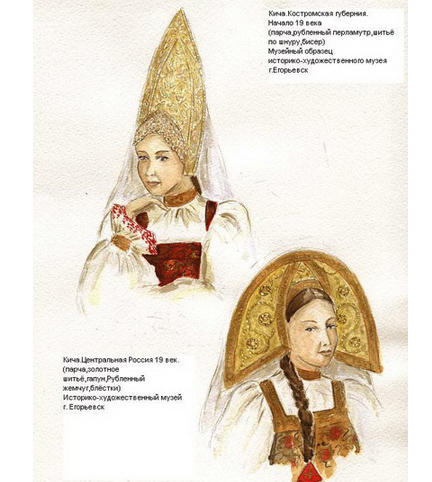 Коруны
Со временем низкие «челки» и повязки сменили — особенно в праздничном варианте костюма — «коруны» (искаженное от короны) и высокие «венцы». Увлечение ими пришло вместе с «модой» на высокий рост и статность. Высокие (7-10 см) «коруны» и «венцы» имели обычно зубцы по краям, которые звались «городками».
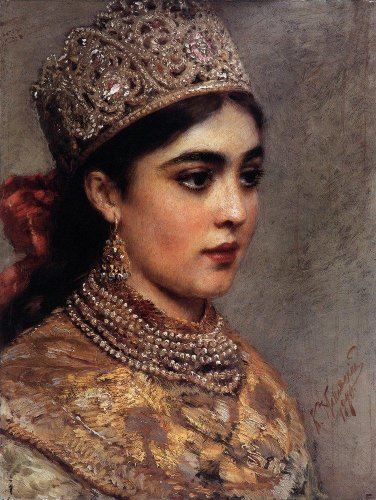 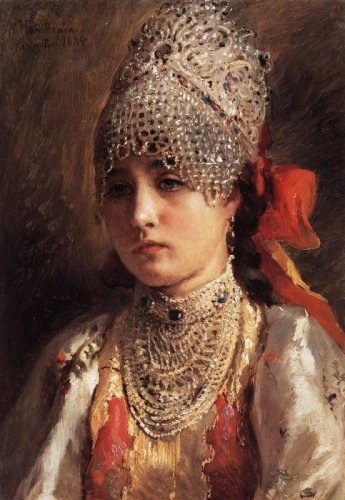 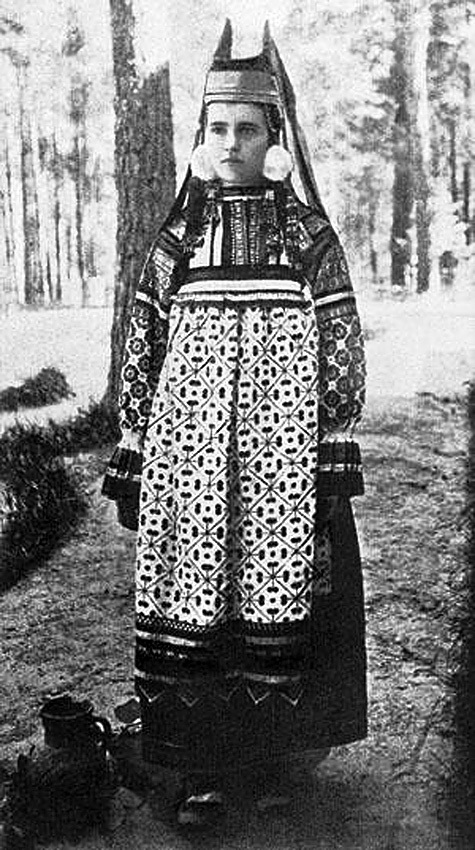 Кичка
Самым же распространенным наименованием головного убора замужней женщины была кика или кичка.
Кичка
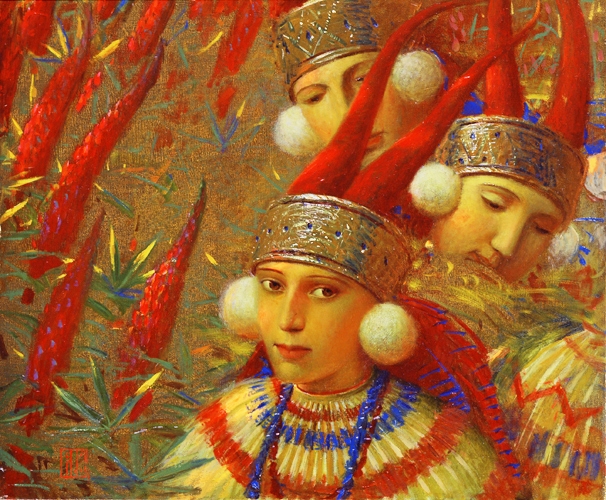 Кичка, кика, старинный русский головной убор замужних женщин.  
 Кичка («волосник») закрывала волосы и имела впереди твердую часть (вставлялись береста, дощечка, иногда простегивалась) в форме рогов, лопатки, копытца и т.п. Сзади  надевался «позатыльник» из бисера, а сверху - нарядная «сорока» из вышитой ткани.
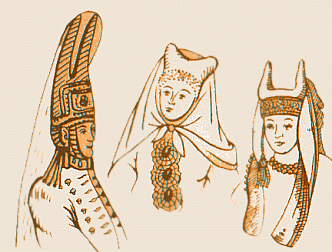 Кичка отличалась разнообразием и фантазийностью решения. Только по форме различают кички рогатые, копытообразные, лопатообразные, котелкообразные, в виде обруча, овала, полуовала и т.п. Рогатые кички были главным образом у населения южных регионов, где преобладала понева (в Рязанской, Тульской, Калужской, Орловской и других губерниях). Копытообразные кички имели свой регион распространения — Архангельская и Вологодская губернии
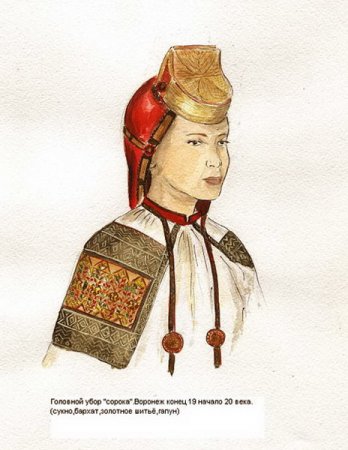 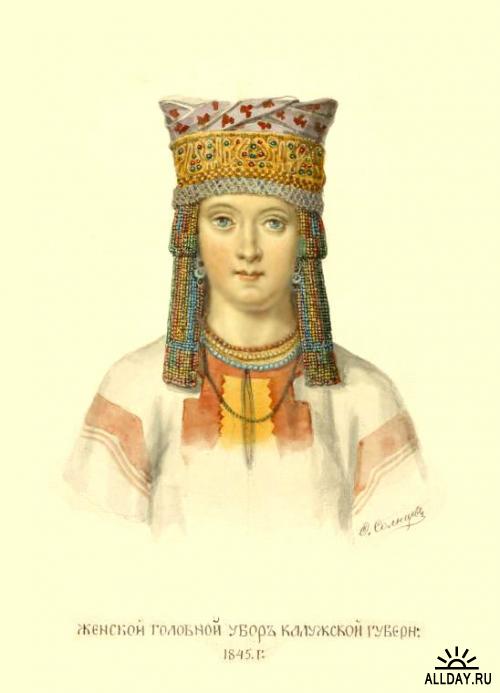 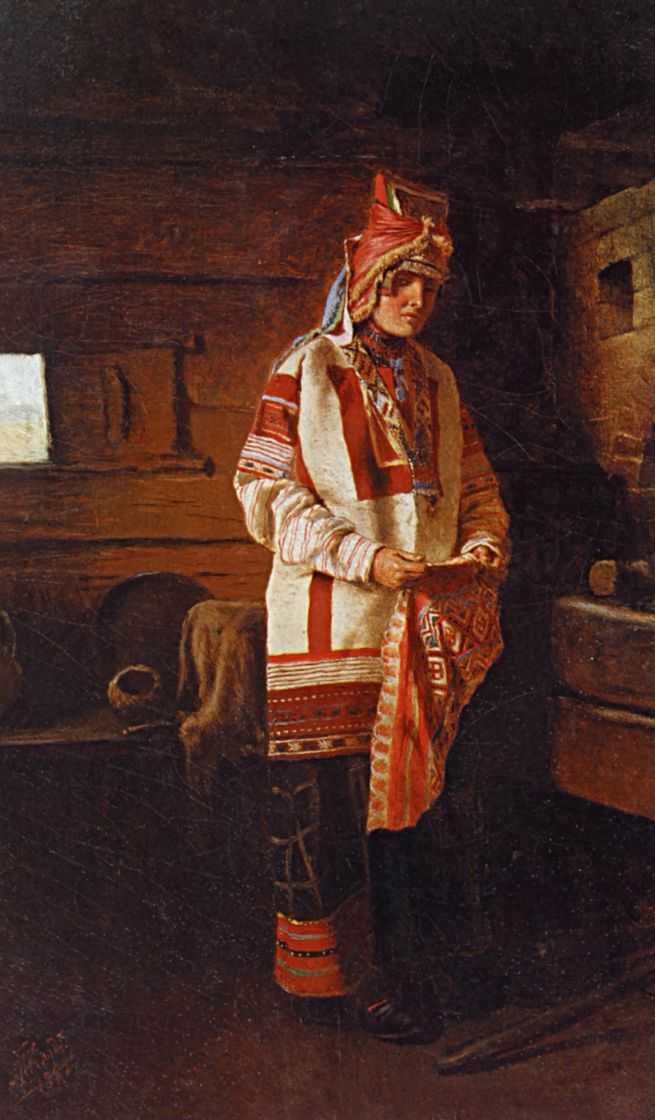 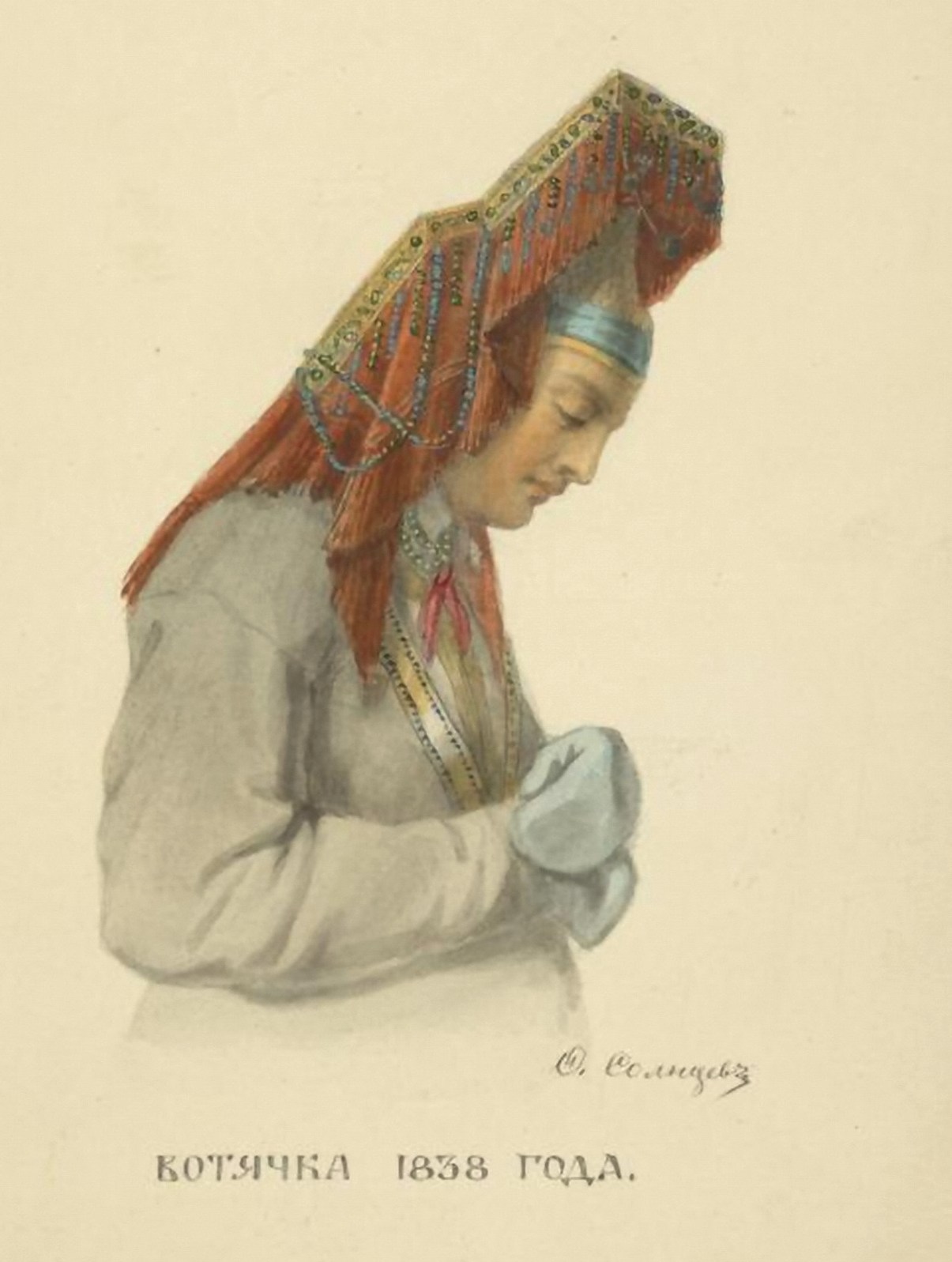 Повой
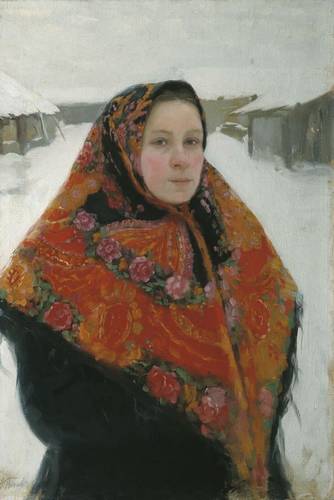 В начале 20 в. этот сложный головной убор почти повсеместно сменился 
повойником или платком.
Современные головные уборы
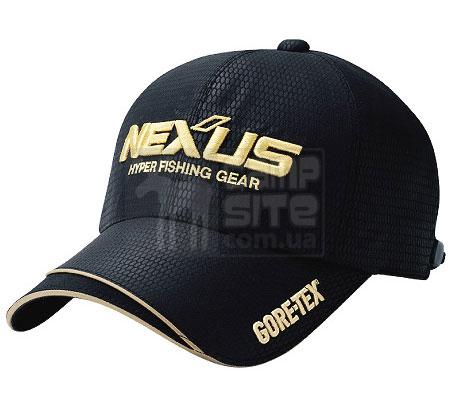 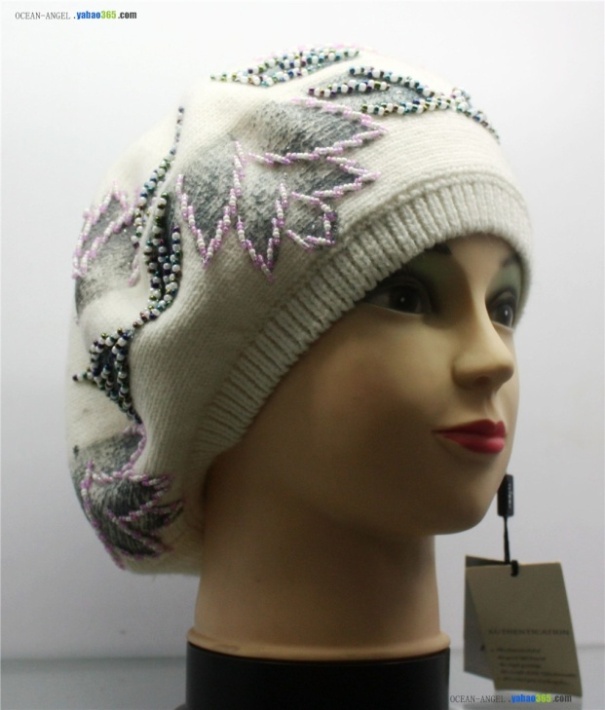 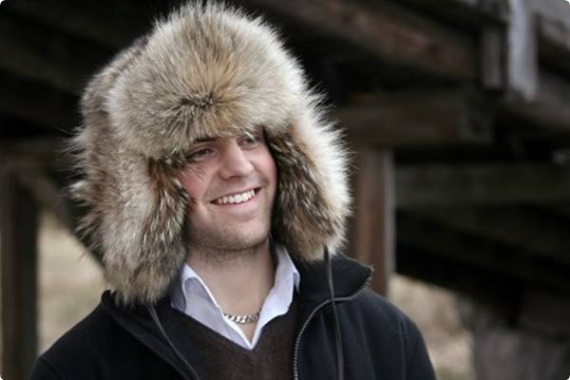 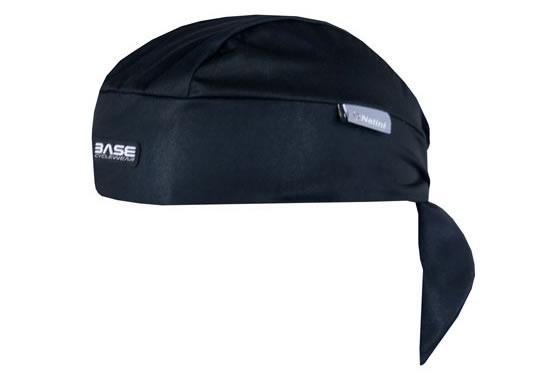 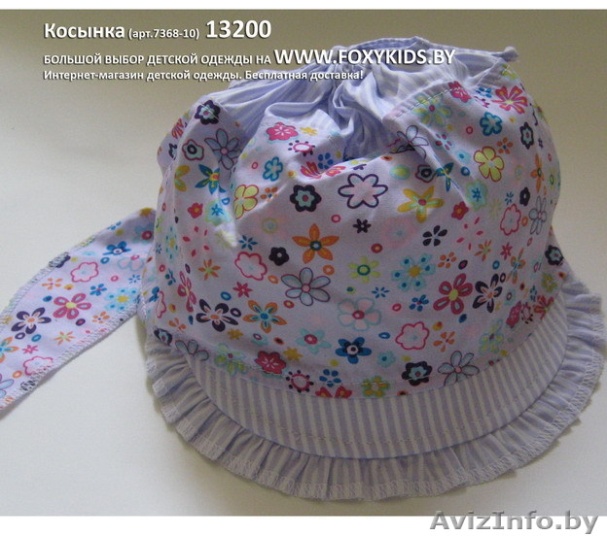